ORGAN DONATION
Miloš Chobola
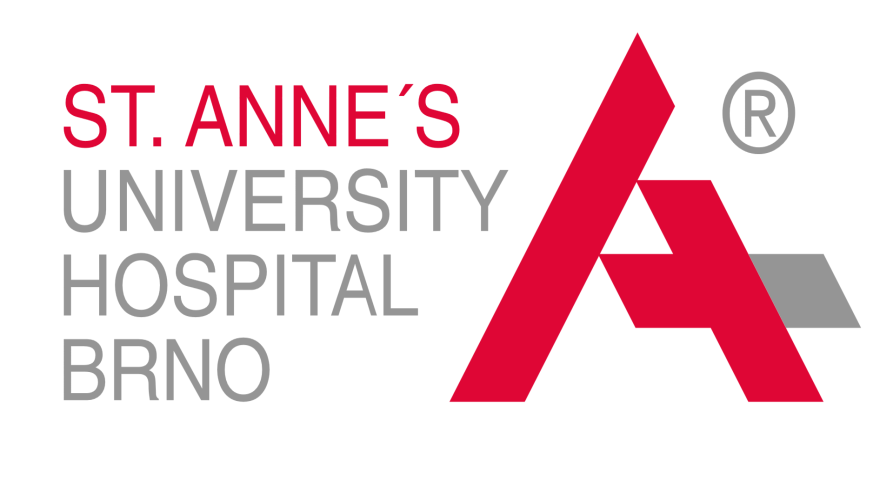 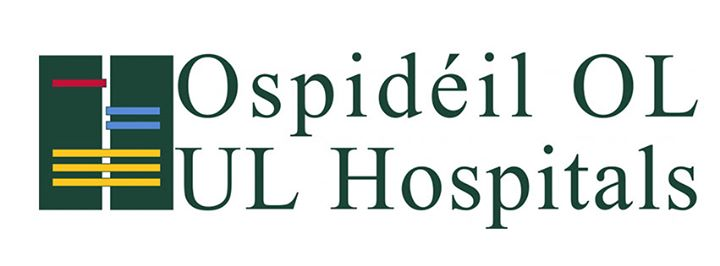 Intensive Care Medicine
Educational outcome :
identify potential organ donor 

understand what si the definition of neurological death

understand what are the prerequisites before testing

know what tests are used to confirm neurological death
Intensive Care Medicine – (VLAM9X1c)
Introduction :
Organ transplantation is a recognised treatment for end organ damage
 It is an altruistic act of beneficence resulting in the gift of life

transplantation is life-enhancing for pancreatic and renal diseases
transplantation is life- saving for end stage heart, lung and liver diseases
Intensive Care Medicine – (VLAM9X1a)
Donor identification :
Defined clinical trigger factors in patients who have had a catastrophic brain injury.
The absence of one or more cranial nerve reflexes and a Glasgow Coma Score of 5 or less, which is not explained by confounders.

GIVE score
AE, ICU, neurology/stroke units
Intensive Care Medicine – (VLAM9X1a)
Donor identification :
A consistent clinical indicator used for the early identification of potential organ and tissue donors







                                            
                                     Curran Emer,  2020, Irish Organ Donation Handbook app, version 5.10, MEG Software
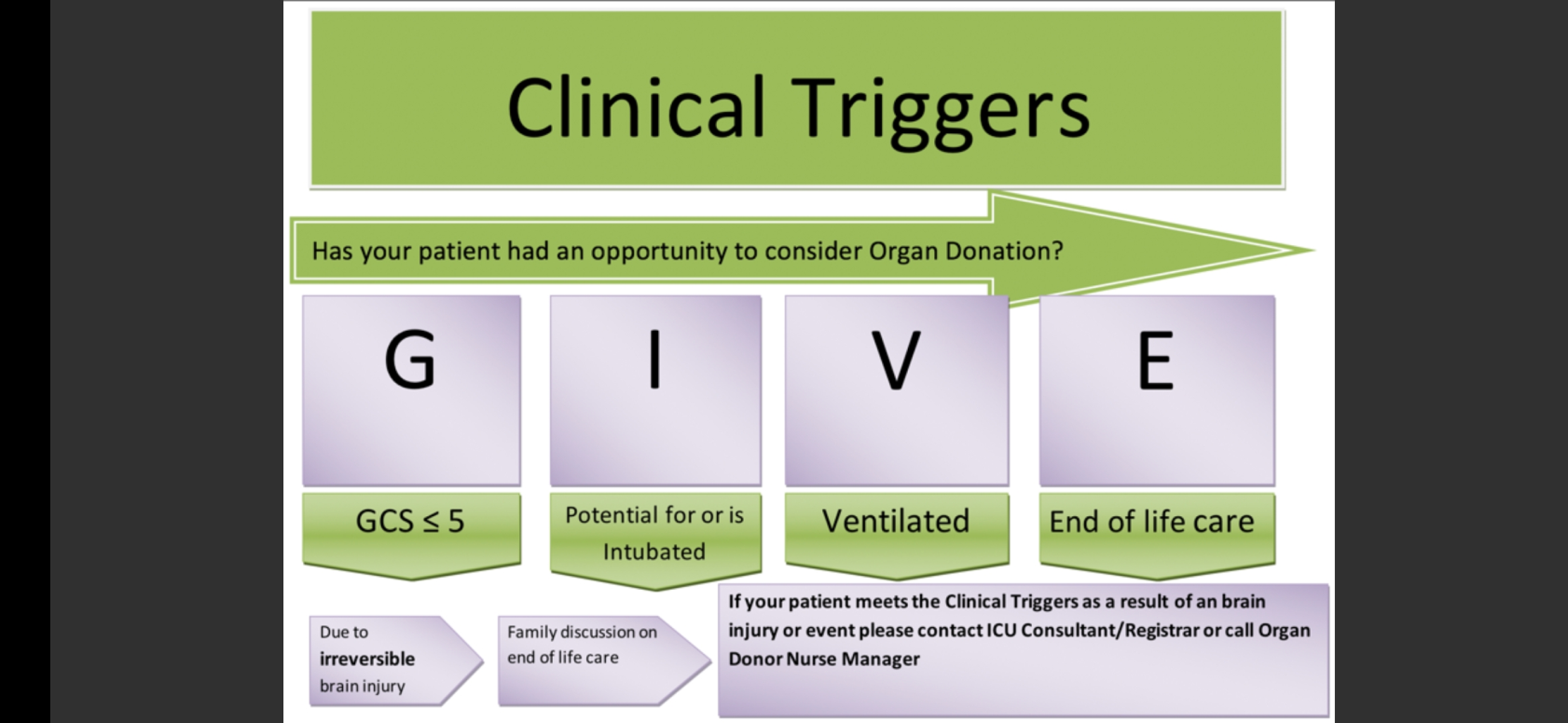 Intensive Care Medicine – (VLAM9X1a)
Criteria for organ donation :
the process of organ donation places a huge importance on the balance of risk and benefit to the recipient

potential organ donor (family) /potential organ recipient 
primary team /ICU / neurology/ surgeons/ organ donation coordinator.......

suboptimal transplant outcomes :graft dysfunction , disease transmission, recipientś death
Intensive Care Medicine – (VLAM9X1a)
Criteria for organ donation :
absolute contraindications :

no consent from next of kin
no consent from coroner (IRL/UK) – cause of death 
family dissent/conflict about donation
advanced-stage disease     (colon stage > T3 or breast > T1c)
Intensive Care Medicine – (VLAM9X1a)
Criteria for organ donation :
relative contraindications to donation :

sepsis, HIV positive, systemic viral infection , herpetic meningoencephalitis, neoplasms ( lymphoma, malignant melanoma,...), lung cancer, glioblastoma, ....

early stage disease cancers (bowel and breast) can be acceptable for organ donation depending on staging and the disease- free interval
Intensive Care Medicine – (VLAM9X1a)
Neurological deathDBD (donation after brain death) :
definition :

the irreversible loss of consciousness due to a known cause
 loss of brain reflexes
 apnoea in the presence of  respiratory acidemia
Intensive Care Medicine – (VLAM9X1a)
Neurological death :
aetiology :
cerebral haemorrhage, cerebrovascular embolism, hypoxic brain injury, , traumatic brain injury, meningitis, brain tumour, epilepsy, brain abscess, hydrocephalus,..

tests :brain stem test
              apnoea test
ancillary tests – radiology, audiometry,EEG, transcranial  Doppler
Intensive Care Medicine – (VLAM9X1a)
Neurological death – prerequisites :
known cause of death
drug free state – no sedatives, no muscle relaxants, no anesthetic agents, alcohol, opiods,....

normothermia > 36 C
avoid electrolyte imbalance , Na 130-155mmol/L, normal blood glucose levels, ....

no endocrine imbalance
Intensive Care Medicine – (VLAM9X1a)
Brainstem tests, apnoea test :
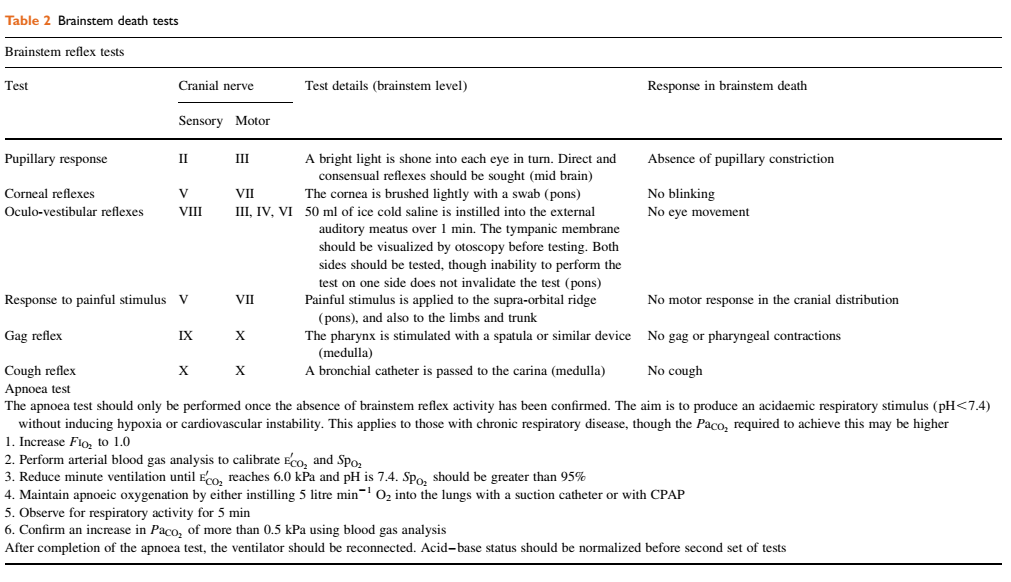 Curran Emer,  2020, Irish Organ Donation Handbook app, vrsion 5.10, MEG Software
Intensive Care Medicine – (VLAM9X1a)
ICU managment of potential organ donor :
ICU principles :
maintain euvoleamia
optimise cardiac output
lung protective ventilation

diabetes insipidus- Na/UO/
prevent hypothermia
glyceamia control, (thyroid hormones, glucocortikoids, ...)
Intensive Care Medicine – (VLAM9X1a)
Donation after circulatory death (DCD) :
DCD – refers to the retrieval of organs for the purpose of transplantation from patients whose death is diagnosed and confirmed using cardio-respiratory criteria

controlled           /uncontrolled                                                          expected            /unexpected
ICU, stroke unit /emergency department, out of hospital
UK, Australia     /France, Spain                                                   .                 both Netherlands
Intensive Care Medicine – (VLAM9X1a)
Perioperative management :
maintain clinical targets as in „normal“ patient

no need for opiods 

muscle relaxants  usually needed

low dose of sevoflurane (inhalational anesthetics) improves outcome
Intensive Care Medicine – (VLAM9X1a)
Family approach :
principles

Care of the dying patient is of paramount importance!!!

Measures to maintain the comfort and dignity of the patient must not be compromised for organ donation
Intensive Care Medicine – (VLAM9X1a)
Family approach :
use clear language

obtain the patient’s clinical history
identify key family members
identify key family issues, including the need for family support
identify relevant cultural and religious issues

all religions support the ethos of organ donation
Intensive Care Medicine – (VLAM9X1a)
Donor identification summary :
Intensive Care Medicine – (VLAM9X1a)
Curran Emer,  2020, Irish Organ Donation Handbook app, vrsion 5.10, MEG Software
Take home message :
existence of organ donation program

organ donation program is a multidisciplinary task

dealing with a family is very delicate matter
Intensive Care Medicine – (VLAM9X1a)
thank you
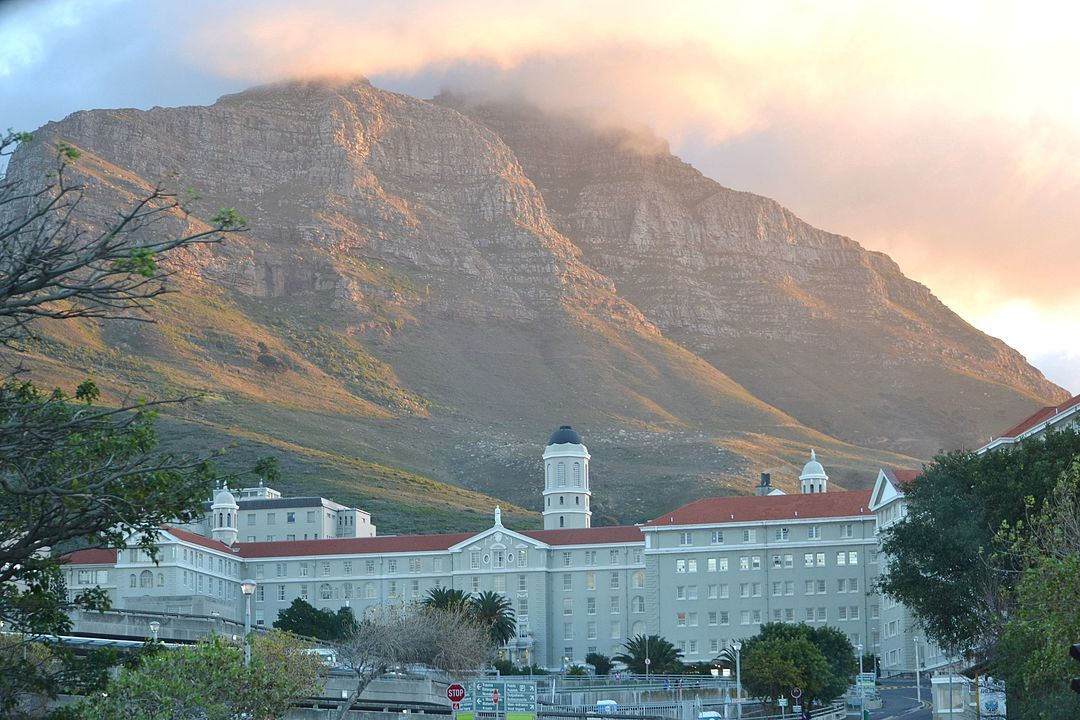 Intensive Care Medicine – (VLAM9X1a)